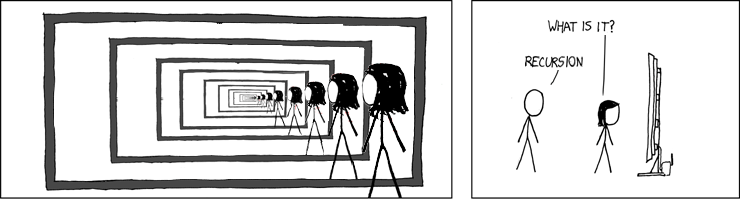 Structural Induction
CSE 311 Autumn 20
Lecture 18
Announcements
More midterm logistics details on page.
Practice materials also up.
Exam will have “fewer, longer” questions.
Would be comfortable giving as a time-constrained 2 hour exam.
I’m estimating most folks will need about 3 hours to account for typing time/collaboration time.
But you’re allowed as much time as you want, provided it’s in by the due date.
NO late days on the exam; if you run into issues, send Robbie an email.
Once the exam is out, we will only answer clarifying questions on questions == not any on course content (like you were in an exam room). 
This also applies to HW5 if you’re using two late days.
Announcements
Wednesday is a holiday, so lecture is cancelled.

One (or more) TAs will lead a review session, 
Tentatively: in place of the “A lecture” slot. 
It’ll be recorded.

HW4 back today.
Along with a note on common mistakes.
Recursive Definition of Sets
Recursive Definitions of Sets
We’ll always list the Basis and Recursive parts of the definition.
Starting…now…we’re going to be lazy and skip writing the “exclusion” rule. It’s still part of the definition.
Recursive Definitions of Sets
Strings
Strings
Functions on Strings
Functions on Strings
Structural Induction
Structural Induction Example
Structural Induction
Structural Induction
Structural Induction
Structural Induction Template
More Structural Sets
Functions on Binary Trees
Structural Induction on Binary Trees